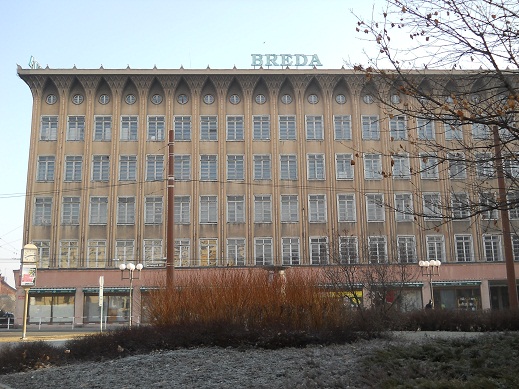 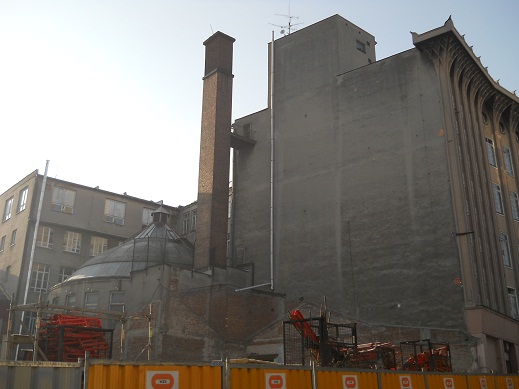 Historie opavského obchodního domu
BREDA
Zakladatelé obchodní společnosti Breda & Weinstein
Pamětní deska v obchodním domě
Pamětní deska na budově obchodního domu
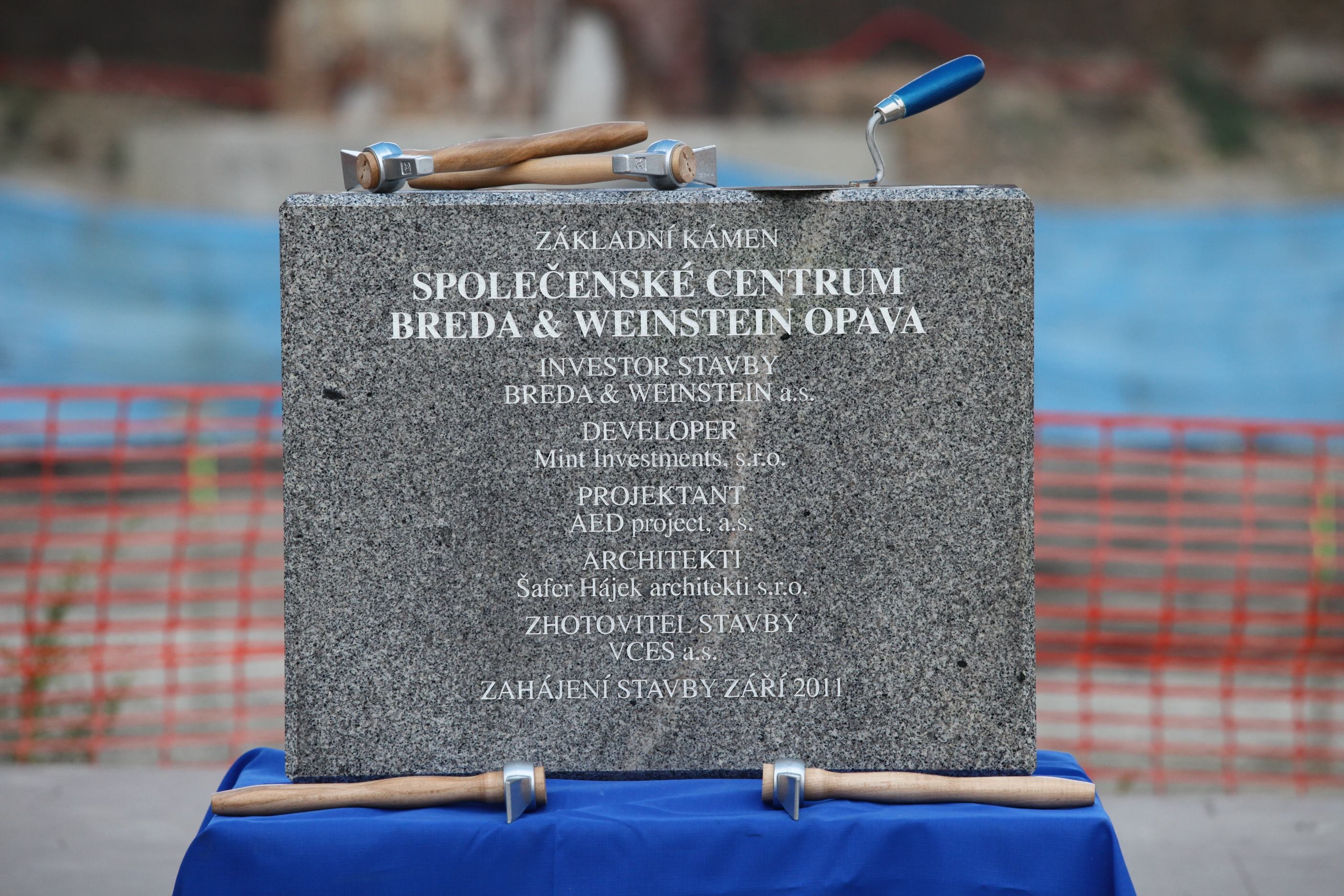 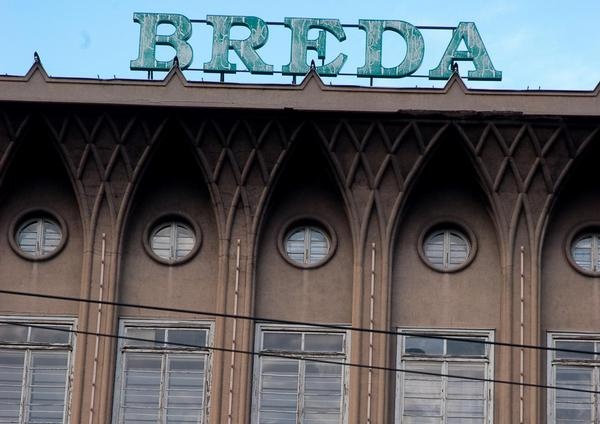 Lunetová podstřešní římsa
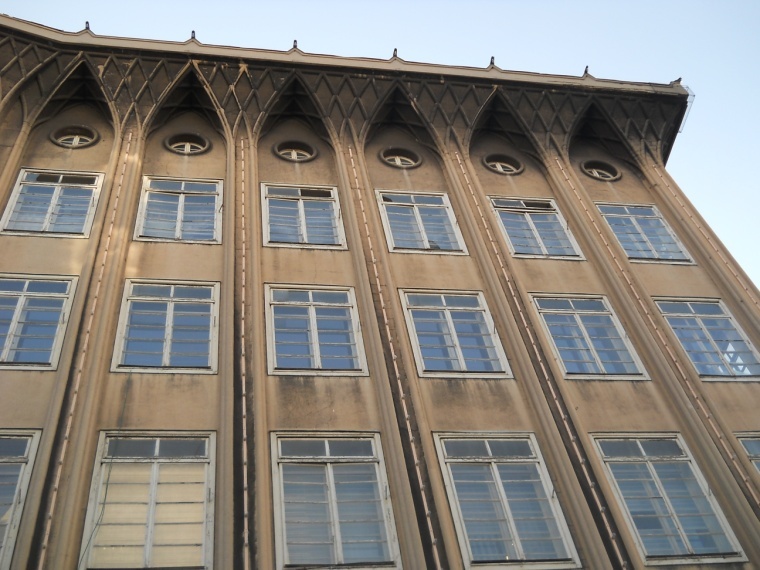 Obchodní dům Breda
Sedmipodlažní obchodní dům firmy Breda & Weinstein vyrostl během 14 měsíců v letech 1927 až 1928. Šlo o první moderní obchodní dům v České republice inspirovaný soudobou americkou architekturou; původnímu účelu slouží dodnes. Nejzajímavější je přízemí           a schodiště do prvního patra, tato hala je zakončená nádhernou prosklenou kopulí. Celý prostor je dodnes využíván jako obchodní centrum, poněkud zašlé, ale stále ještě zajímavé.
Historie obchodní firmy
Dějiny obchodního domu Breda & Weinstein se  začaly psát v lednu 1898. Max Breda a David Weinstein – židovští obchodníci, založili společnou firmu. Od opavské pivovarnické společnosti si pronajali přízemí třípodlažní budovy č. 11 na tehdejším náměstí Františka Josefa (dnešní nám. Republiky). Dařilo se jim, Breda však z podniku ze zdravotních důvodů v roce 1910 odstoupil a později zemřel. Vymínil si ale zachování názvu společnosti a podíl pro své syny. Weinstein se stal jediným majitelem         a podnik dál rozvíjel. Koupil celý dům      a v roce 1912 jej za plného provozu přestavěl, přistavěl patro, kromě obchodu zavedl i výrobu prádla, měl zde byt.
Původně třípatrová budova firmy
10. výročí založení úspěšné obchodní společnosti
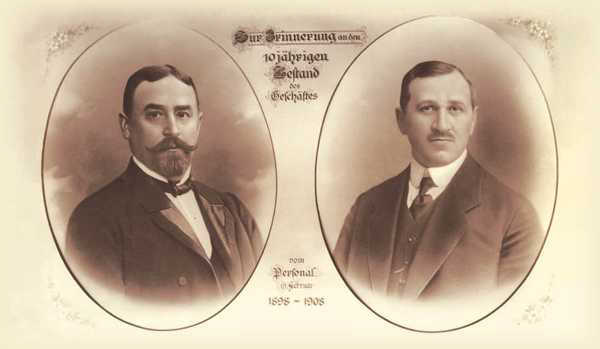 1898 - 1908
K 1. 1. 1898 byla založena veřejná obchodní společnost Breda et Weinstein
za účelem provozování obchodu se střižním, pleteným a galanterním zbožím
Soukromý život společníků
MAX BREDA
DAVID WEINSTEIN
David Weinstein pocházel z židovské obchodnické rodiny z Hodolan na Olomoucku. V 18 letech se přistěhoval do Opavy, kde získal už v r. 1894 domovské právo a nájemní byt v ulici Mezi trhy č.5. V zánovní židovské synagoze se v r. 1900 oženil  
      s dcerou továrníka Irmou Pollakovou. Novomanželé se přestěhovali do domu U Jaktařské brány č. 4 a v r. 1901 se jim narodil jediný potomek Robert. Později se přestěhovali do vily  (r. 1921) na Wilsonově nám. č. 5 (dnes Slezského odboje). I po dostavbě obchodního domu se mu dařilo, jeho majetek se odhadoval na 18 milionů korun. Po zabrání pohraničí nacisty musela rodina uprchnout z Opavy do Prahy a pod tlakem rasového teroru spáchali manželé sebevraždu.
Max Breda pocházel z početné židovské komunity v Boskovicích.       V Opavě se objevil v r. 1894 jako obchodní cestující a rozhodl se tu podnikat. Oženil se s Olgou Westreichovou z Prostřední Suché. Narodilo se jim pět dětí - Erich, Irena, Leo, Pavel a Jan. Až v r. 1904 získali    v Opavě domovské právo a koupili na Kopečné ul. (dnes Tyršově) dům č. 18. Manželka v pouhých 33 letech (v r. 1906) zemřela. Přesto, že byl sám velmi nemocen, staral se se svou ovdovělou sestrou a služebnými o malé děti. O 8 let později (v r. 1914) zemřel i on na srdeční infarkt. Byl pohřben v židovské části městského hřbitova. Se svým společníkem založil nejen obchodní společnost v Opavě, ale i filiálky v Adelsdorfu, Vídni, Kravařích, Solingenu.
Hrob manželů Bredových v židovské části Městského hřbitova v Opavě
Logo společnosti
Rozvoj firmy
brzy objekt č. 11  nestačil, společnost přikoupila sousedící domy č. 9 a 10, nechala provést jejich demolici včetně domu č. 11. 
v prosinci roku 1928 byl slavnostně otevřen nový obchodní dům na ploše 1536m2
projekt vypracoval v červnu 1927 krnovský rodák, vrchní stavební rada prof. arch. Leopold Bauer
vedení stavby se ujal architekt O. Reichner
stavební a betonářské práce byly zadány firmám E. Ast a A. Geldner
stavba byla realizována  za pouhých 14 měsíců 
sestává ze šesti nadzemních a dvou podzemních podlaží
náklady na stavbu byly na tehdejší dobu astronomické, téměř sedm milionů korun.
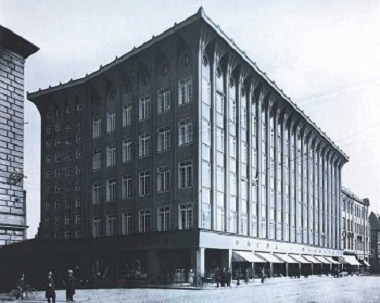 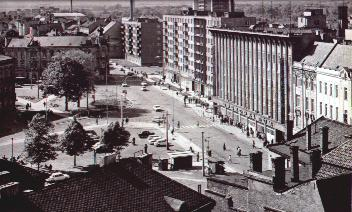 Architekt Leopold Bauer – projektant nového obchodního domu
Busta  a pamětní deska L. Bauera umístěná v centru Krnova
Technické zajímavosti stavby
stavba je železobetonový celek vyplněný zdivem
přízemí budovy má  prosklené výlohy mezi železobetonovými pilíři
široký vystupující pás odděluje přízemí od vyšších pater
patra jsou členěna vertikálními pilíři, které vrcholí lunetovou římsou s lomenými oblouky 
římsa je tvořena  hlavicemi zmíněných vertikálních pilířů
mezi pilíři jsou umístěna rozměrná obdélníková okna 
v posledním patře, pod lunetovou římsou, jsou okna kruhová
jižní, vstupní  průčelí, je dvanáctioké západní je desetioké 
střecha budovy je rovná, spádovaná do středu
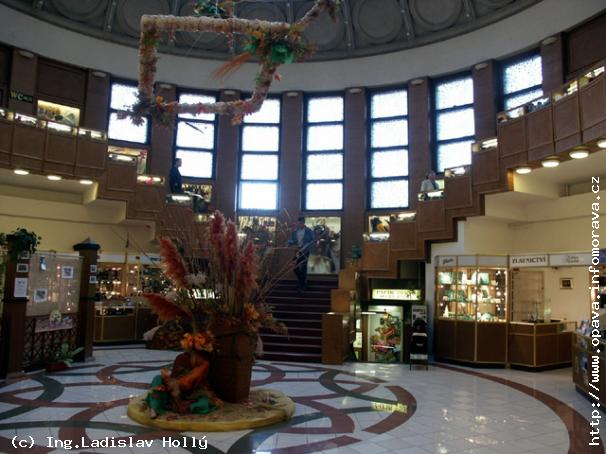 Interiér obchodního domu
Dominantní  je prosklená hala s kopulí členěná železobetonovými žebry 
 Z přízemí do haly v prvním poschodí vede dvouramenné dřevěné schodiště, vrchol kopule tvořila rozeta s geometrickou kružbou

Moderní bylo technické vybavení, objevila se  řada průkopnických novinek:
 nákladní a osobní výtahy
 moderní vzduchotechnika
ústřední vytápění
automatická telefonní ústředna
automatické hlásiče požáru 
nouzové osvětlení
v suterénu se prodával nábytek, průmyslové zboží, domácí potřeby  a hračky
v přízemí: textil a obuv
v 1. patře: konfekce, bytový textil a elektrické přístroje
v útulném koutě prvního patra byla kavárna a restaurace a pódium na módní přehlídky
ostatní prostory sloužily jako technické zázemí, velkoobchodní sklady a výrobny zboží
Interiér obchodního domu – současný stav
Prosklená hala se schodištěm, duben 2012
Secesní vitráže
Smutná historie obchodního domu
začátek druhé světové války znamenal pro Weinsteina konec
po Mnichovu odešel z Opavy do Prahy
po okupaci Československa spáchal s manželkou sebevraždu
obchodní dům se dostal do německých rukou a na válečné výrobě se podílel šitím oděvů pro vojáky
po válce Weinsteinův majetek nedostal dědic, který se o něj hlásil
Národní výbor jej prohlásil za majetek Němců, kolaborantů a zrádců a obchodní dům propadl státu
stal se z něj Průkopník a později Prior
stále si však držel výsadní postavení a už v padesátých letech mimořádně rostl obrat
 v letech 1959 až 1963 zprovoznili třetí a čtvrté patro a prodejní plocha se rozrostla o dva tisíce metrů čtverečních
k původnímu názvu se obchodní dům vrátil po sametové revoluci
původní prestiž už ale nezískal
Současnost
Opava, 22. září 2011  - Slavnostní poklepání základního kamene oficiálně zahájilo ve čtvrtek 22. září 2011 výstavbu nového „Společenského centra BREDA & WEINSTEIN Opava“. Dlouho očekávaný projekt navazuje na prvorepublikovou obchodní značku BREDA & WEINSTEIN a symbolizuje pokračování obchodní tradice v regionu.
Zdroje
http://www.hrady.cz/data_g/6702/66107.jpg
http://www.kudyznudy.cz/getmedia/f630ca0d-455c-4fc9-a3c7-927d4044b9eb/foto.aspx?width=800
http://www.sedmicka.cz/opava/clanek/prvni-obchodni-dum-breda-v-opave-251538
Vlastní fotografie – Renata Schreierová